Literacy & ASD
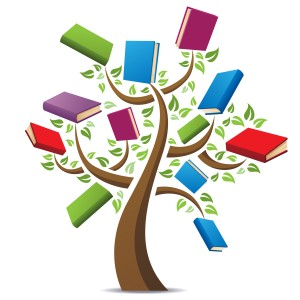 Literacy - Definition
Reading
	Writing
		Speaking 
			Listening
				Pragmatics
					Critical Thinking
Engagement in Literacy Experience
Carnahan & Williamson (Eds), 2010
Engagement in Literacy Experiences
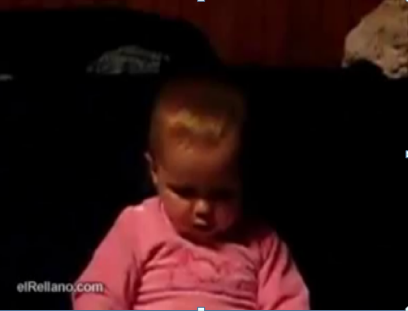 Reading – National & State AttentionNational Assessment of Education Progress (NAEP) 2015
http://www.michigan.gov/mde/0,4615,7-140-22709_32669---,00.html
29% of Michigan students score at or above proficient in reading at the beginning of 4th grade (Rank 3-16th).


          AUTISM?
National Data:
http://www.nationsreportcard.gov/
http://www.michigan.gov/documents/mde/snapshot_RED2015MI_4_530245_7.pdf
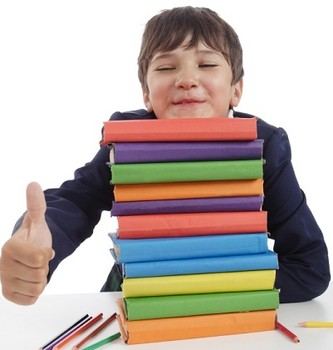 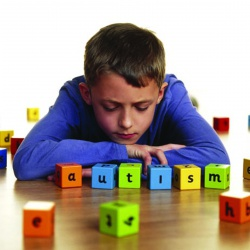 Reading and ASD
Limited solid data;

Evidence that decoding & word recognition develop with same processes as typically developing students and often at a faster rate but that comprehension skills do not develop alongside word recognition skills;

More than 65% of students with ASD with measurable reading skills demonstrate comprehension difficulties.
Randi, Newman & Grigorenko, 2010
HOW TO TEACH STUDENTS WITH ASD TO READ
Meaningful Access to Authentic Curriculum
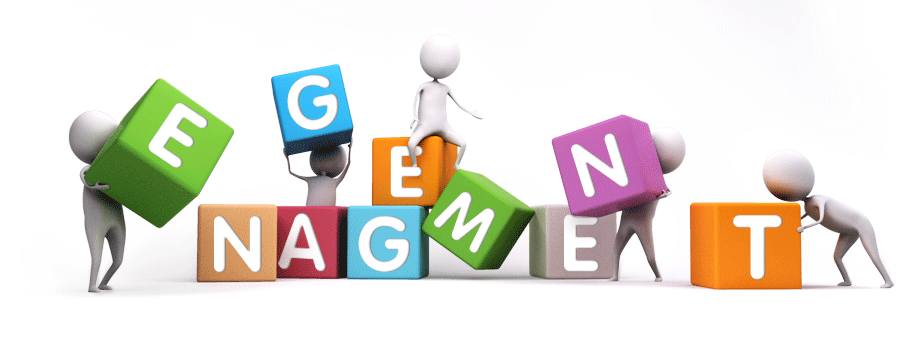 The Dynamic Relationship Between Content, Curriculum and Student Learning: Three Primary Findings
The amount, type, and quality of interactions between students with extensive support needs and their typical peers were better in general education contexts.

Services in general education contexts could be superior to those in self-contained settings with respect to:
The quality of student Individualized Education Programs, the aspects of instruction and the overall program provided
The amount of time that teachers provided instruction
The amount of time students were engaged in instruction and social interactions with general education classmates

When these student received services in inclusive general education contexts, their learning outcomes could be better across skills areas and activities including:
Social competence
Language Development and Use
Literacy 
General education content areas
The Dynamic Relationship Between Context, Curriculum, and Student Learning:  A Case for Inclusive Education as a Research-based Practice.   Jackson, Ryndak, & Wehmeyer, (2010).
Rationale for Segregated Programming Simply Not Supported
Study:  7 years; 6 self-contained; 5 districts; 3 states

Rationale:
Community (i.e. more protective environment)
Not purposefully created or given much attention
Evidence that it, in fact, was the opposite

Less Distractions:  SC more frequent; more severe

Curriculum and Instruction: (structure; individualized)
Less structure than gen ed
Context-Free / Meaningless Curriculum (i.e. little inquire-based / cooperative learning; often “seat work;” no connection to gen ed)
No Specially Trained Instructor – mostly parapros

Behavior Supports:  Confrontational staff; Few attempts to understand or respond to function; Contingent removal; Use of time out / restraints
Does Self-Contained Special Education Deliver on Its Promises?  A Critical Inquiry Into Research and Practice.  Causton-Theoharis, Theoharis, Orsati, Cosier, (2011)
LRE=General Education
There is STRONG Evidence that
Student with “Extensive Support Needs”

Acquire skills and content knowledge (including literacy) in general education  with rigorous instruction and UDL-based adaptations (e.g. differentiated instruction; universal supports, literacy supports (Kluth))

Are BEST served by educational teams that approach their education with the intent of finding solutions to access and learning barriers rather than alternative placements.  

Involvement and Progress in the General Education Curriculum for Students With Extensive Support Needs:  
K-12 Inclusive-Education Research and Implications for the Future.  Ryndak, Lewis & White, (2013).
Kurth & Mastergeorge, 2010
15 Ss w/ ASD (not AS) – 12 males
7-9th grade; 12-15 years old
7 spent >80% day in GenEd; math and reading instruction in GenEd
8 self-contained spent >50% in SpEd; math and reading instruction in SpEd 
Measures:  
Cognitive   GenEd mean 64.9;  SpEd mean 60.0
Adaptive    GenEd mean 44.4;      SpEd mean 42.3
Academic—WJ 3
Broad Reading:   GenEd mean 67.6;       SpEd mean 13.1
Broad Writing:    GenEd mean 83.6;       SpEd mean 14.1
Broad Math:        GenEd mean 77.4;       SpEd mean 8.5
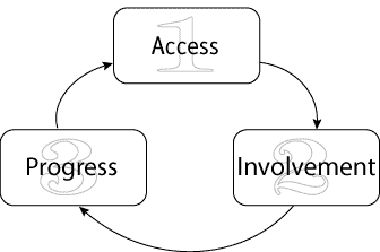 Academic and Cognitive Profiles of Student with Autism:  Implications for Classroom Practice and Placement.  International Journal of Special Education, 25 (2), 8-14.
Guiding Principle
“All students, regardless of their perceived functioning level, should have access to quality literacy instruction.”

Carnahan & Williamson, 2010
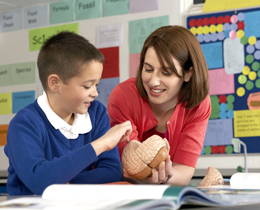 Programs with High Reading Proficiency
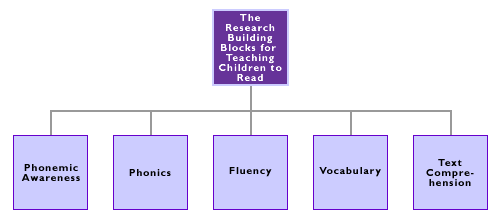 (National Reading Panel, 2000)
Principles for Promoting Inclusive Literacy Practices
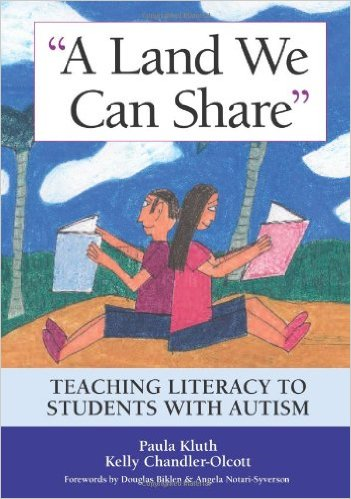 Maintain High Expectations
Provide Models of Literate Behavior (Peer to Peer)
Elicit Students’ Perspectives (Use Preferred Interests)
Promote Diversity as a Positive Resource -- LRE
Adopt “Elastic” Instructional Approaches (e.g. Pacing)
Use Flexible Grouping Strategies
Differentiate Instruction
Methods to Enhance Literacy “Elastic” Procedures
Visual supports, maps, and supplemental materials / instruction
Priming for background knowledge
Peer – mediated instruction
Use of high interest materials
Engaging learners before, during and after reading
Use of Interactive books and PPT
Carnahan & Williams, 2010; 
Carnahan, Williams & Haydon, 2009; Brown, Oram-Cardy & Johnson, 2013
Reading Instruction and Assessment within aMulti-Tiered System of Support (MTSS)
Few
Intensive Individualized 
Interventions
Micro-Level
Sensitive to Small 
Changes Over Time
Meta-Level (2-3X per mo)
Progress Monitoring
(e.g. CBM)
Targeted Interventions
Some
Universal Interventions
Macro-Level
Annual Assessment
(e.g. M-STEP; NWEA)
All
UNIVERSAL DESIGN FOR LEARNING
(Johnson & Street, 2013)
The DANGER of in Relying on Macro Assessment for Students with ASD
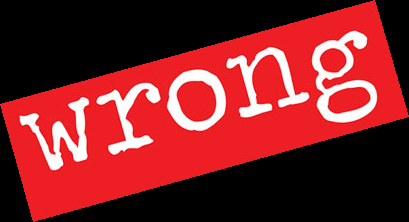 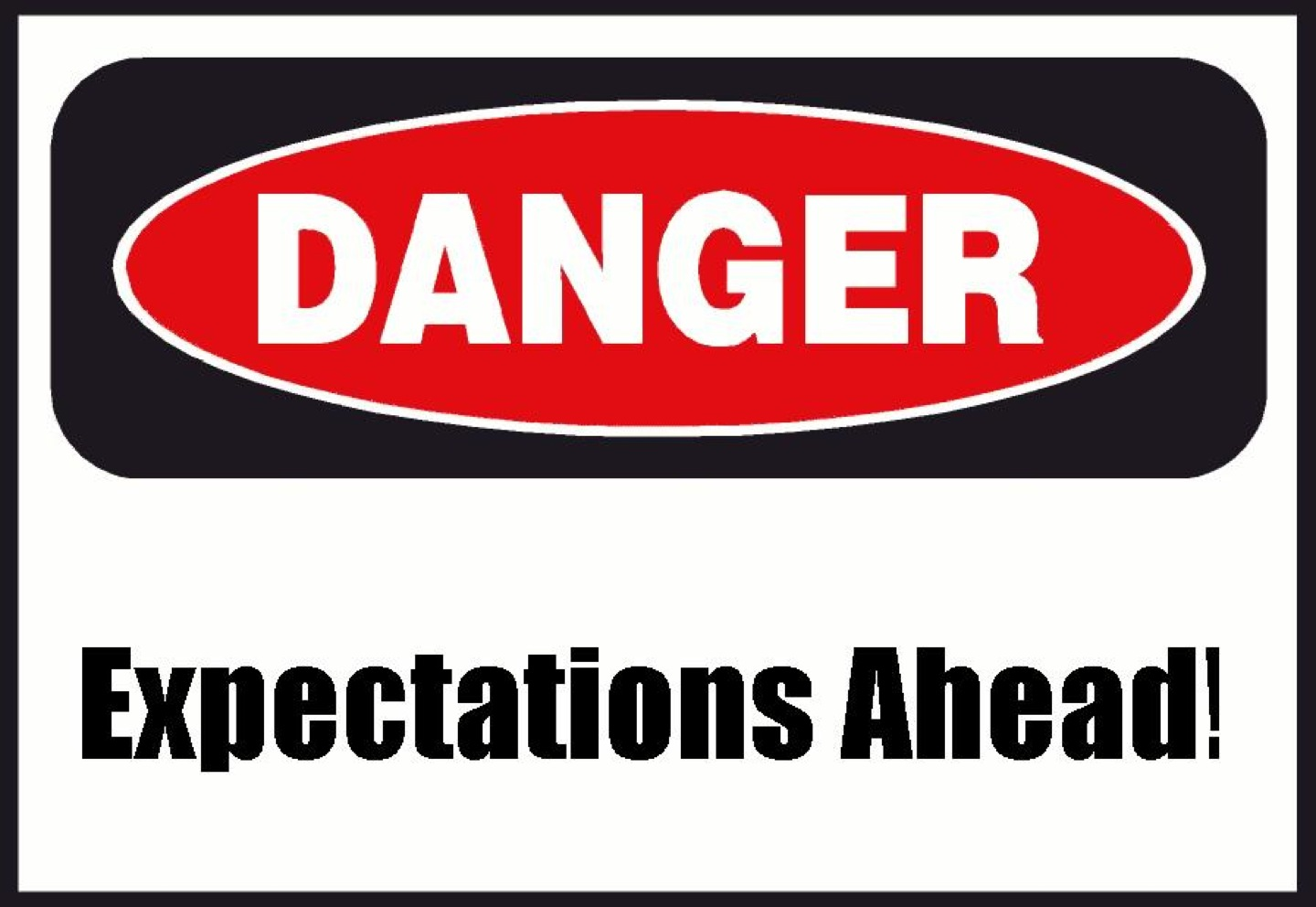 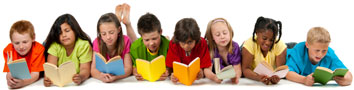 “Because assumptions, rather than proper assessment and screening, are frequently made about their (i.e. Students w/ ASD) cognitive and communication functioning, they are often excluded from literacy experiences.”

(Quality Literacy Instruction for Students with ASD; 
Carnahan & Williamson, Eds., 2010)
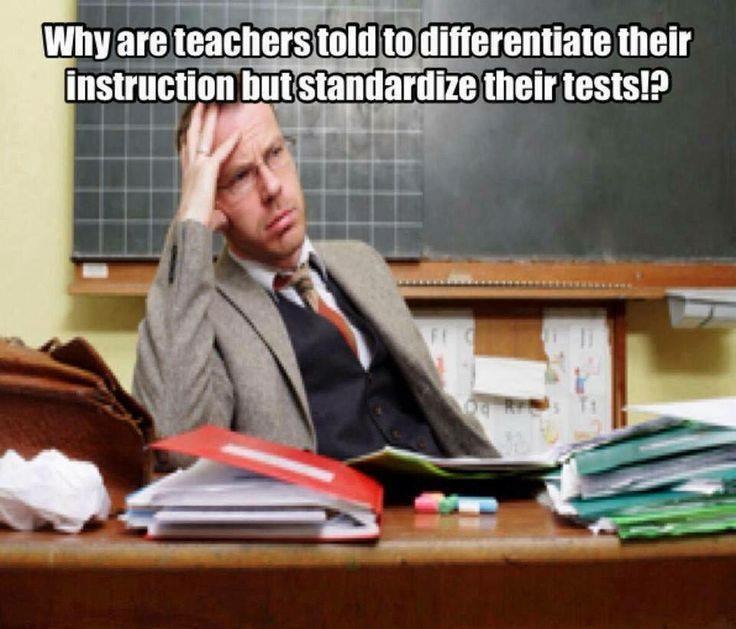 Formal vs. Informal Literacy Assessments
Informal Literacy Assessments

Designed to be used by teachers
Used in learning context
Sensitive and Recent
Observation
Analysis of Student Work Samples
Student Interview
Presentations / Performances
IEP Goal Checklists
Portfolio
Formal Literacy Assessments

Standardized Administration
Standardized Norms (criterion; norm-referenced)
Typically administered by non-familiar person in non-familiar setting.
Literacy Assessments that Contain BOTH

DIBELS / CBM
Informal Reading Inventories
Unit and/or Chapter Tests
Challenges with Formal Reading Assessments for Students with ASD
Lack of Sensitivity (ability to detect small changes)
Lack of Specificity (areas of ASD impacting reading)
Assessment & Social Context
Restricted Interests = Lack of Motivation
Output Differences (Theory of Mind)



PRINCIPLE:  Use more than one way to assess for reading skills and include informal measures!!
Iland, E., 2011
Kluth & Chandler-Olcott, K., 2008.
Creative Uses of Standardized Tools“Breaking Standardization”
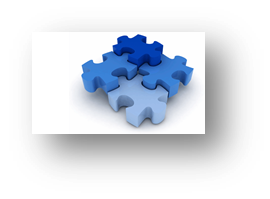 Observe performance under various conditions (e.g. with and without use of visuals supports; preferred interest)
Administer subscales or items within subscales in a different order so highly preferred tasks can follow less preferred ones to increase motivation;
Start at the beginning of a particular subscale (easiest item) rather than the age-suggested starting point to create behavioral momentum;

NOTE:  Such expansions can be beneficial in capturing rich information on the student’s learning needs, strengths, and challenges, but invalidates obtained scores.  Avoid by first administering under standardized conditions.
Creative Uses of Standardized Tools“Breaking Standardization” (cont.)
Take frequent breaks;  Use tangible reinforcers;
Use a multiple-choice or fill-in-the-blank formats rather than an open-ended;
Paraphrase instructions and/or simplify language to match child’s level;
Use terms and phrases that are familiar to the child (e.g., “match” vs. “find me another one just like this”)
NOTE:  Such expansions can be beneficial in capturing rich information on the student’s learning needs, strengths, and challenges, but invalidates obtained scores.  Avoid by first administering under standardized conditions.
Is the Student Taking State / District Reading Assessment(s)
Yes
No
Decision-Making Process
Proficient?
Enhanced Assessment
Proficient?
No
Yes
Carry On
Yes
No
Teaching Strategies
Reading Difficulties Fall in 3 CategoriesReading problem is defined as “cannot understand classroom / grade-level materials”
Print Skills
Ability to translate printed symbols efficiently into spoken language for meaning (e.g. phonics, sight words)
Assessment:  Read Aloud, CBM
Vocabulary Knowledge (Understanding of Terms)
Knowledge of key words contained in particular reading selections & concepts being conveyed; meaning related through context.
Assessment:  questions to elicit understanding of terms
Comprehension Strategies
Integrating information across text and fix it strategies
Assessment:  Retell, think aloud during reading, comprehension questions, maze procedures
Barr, R. & Blachowicz, C. (2013).  Reading Diagnosis for Teachers:  An Instructional Approach.  Pearson.
ENHANCED ASSESSMENT
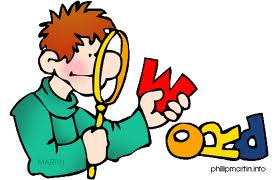 Look for Word Recognition FIRSTMany students with ASD learn whole word.  If you find they already have word recognition skills, no need to go back to letter skills. (Kluth, P. & Chandler-Olcott, 2008).
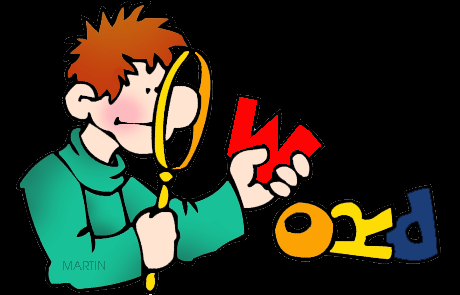 Look for ANY Evidence of Print Knowledge
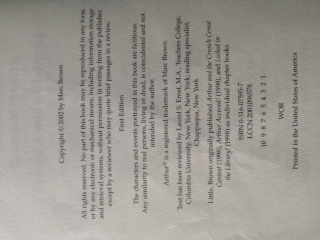 Investigate…Investigate…Investigate
Consider speaking vs. non-speaking
Individualize (e.g. use preferred interests)
Use Interest Areas
Get Parental Input
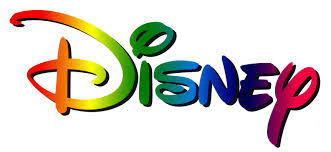 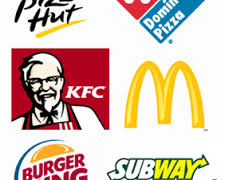 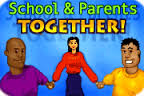 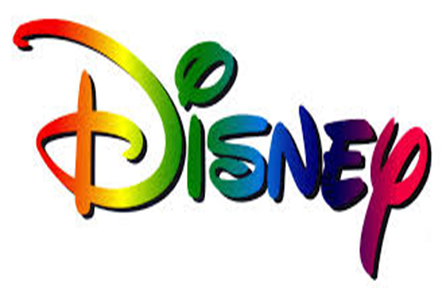 Katie and Disney
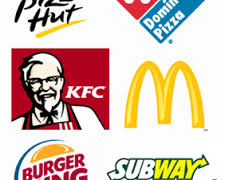 Russell and Fast Food
Match Evidence with READABILITYhttp://www.interventioncentral.org/teacher-resources/oral-reading-fluency-passages-generator
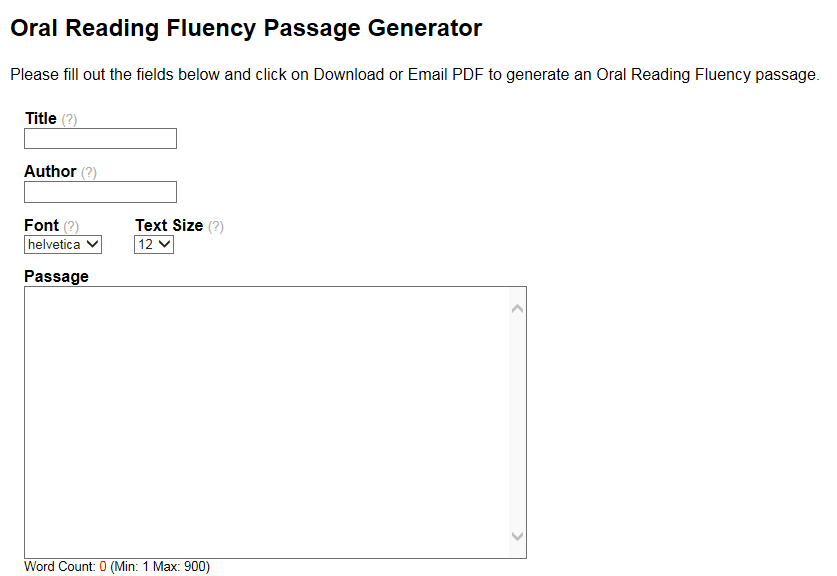 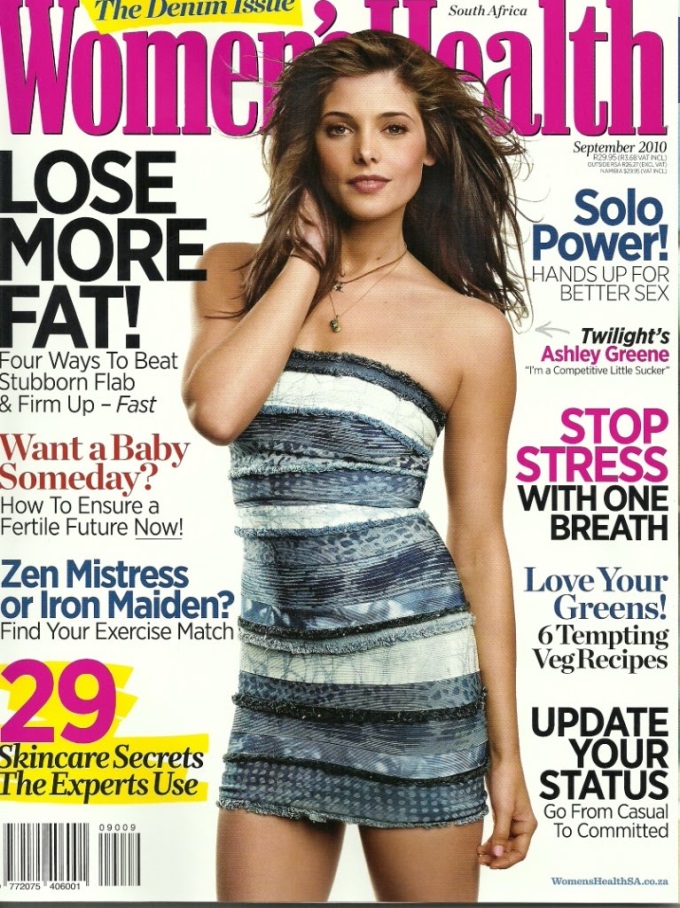 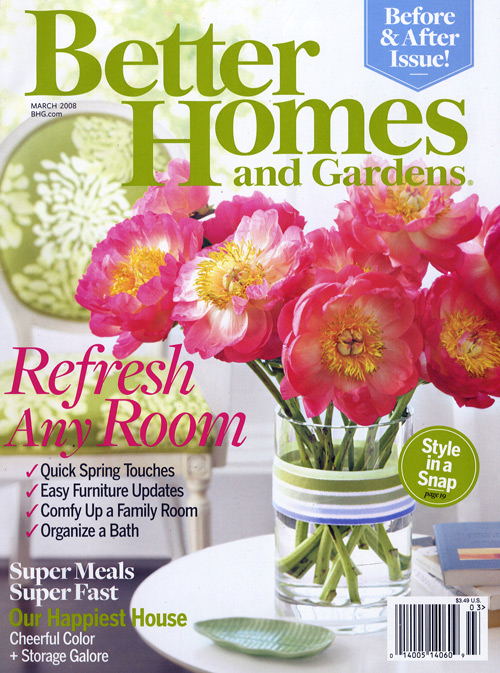 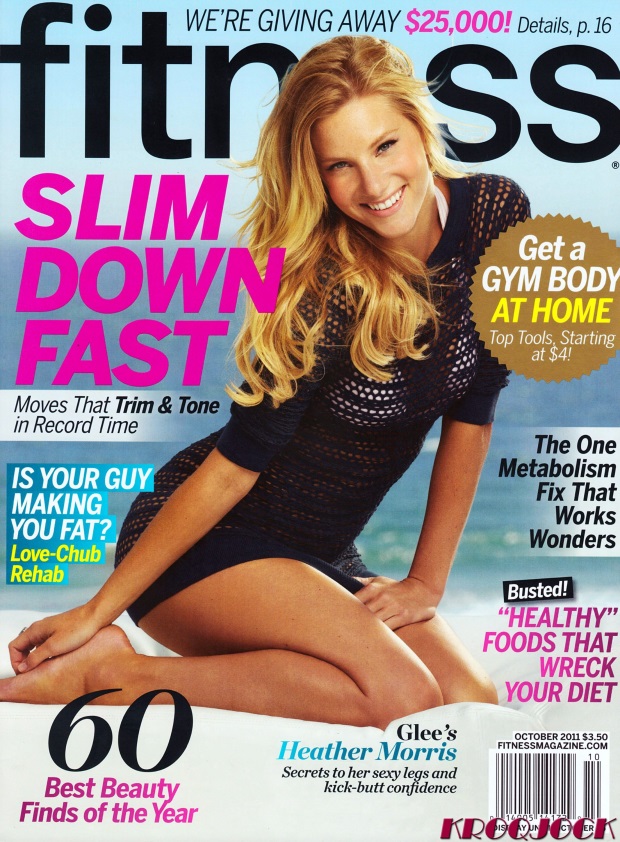 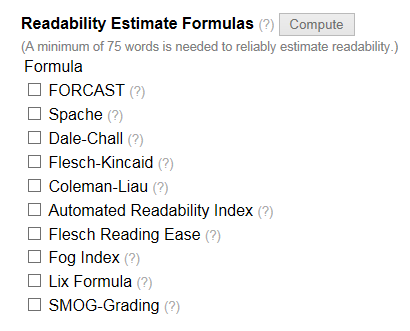 Women’s Health
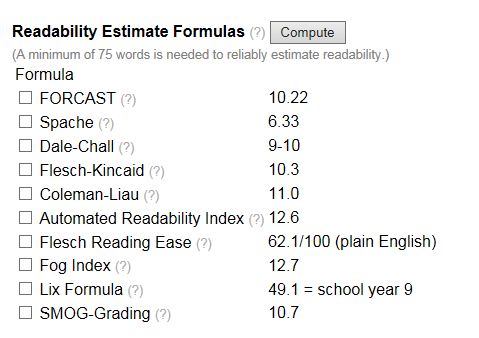 Better Homes and Gardens
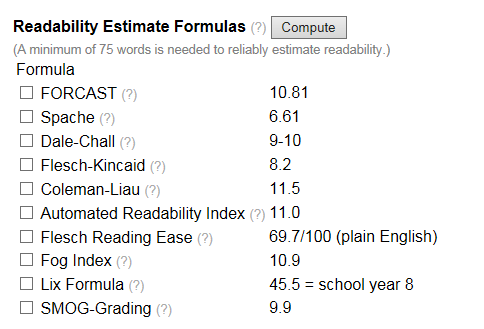 Fitness
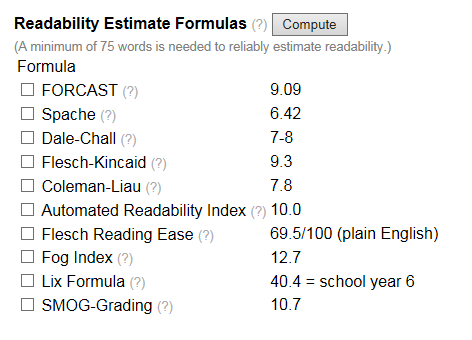 Enhanced AssessmentDynamic Indicators of Basic Early Literacy Skills (DIBELS) (2015)https://dibels.uoregon.edu/assessment/index/materialdownload/?agree=true#dibels CORE Assessment (2009)https://www.amazon.com/Assessing-Reading-Multiple-Measures-2nd/dp/1571284648
Comprehension AssessmentFluency & Maze ProceduresUsing Movie Scripts / Closed Captioning for Preferred Interests
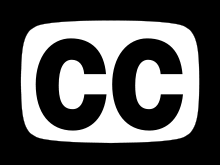 How to Create a ORF and MAZE ProbesFirst, select a passage (at least 300 words)
Example: 
 Movie Script 
Closed – Caption
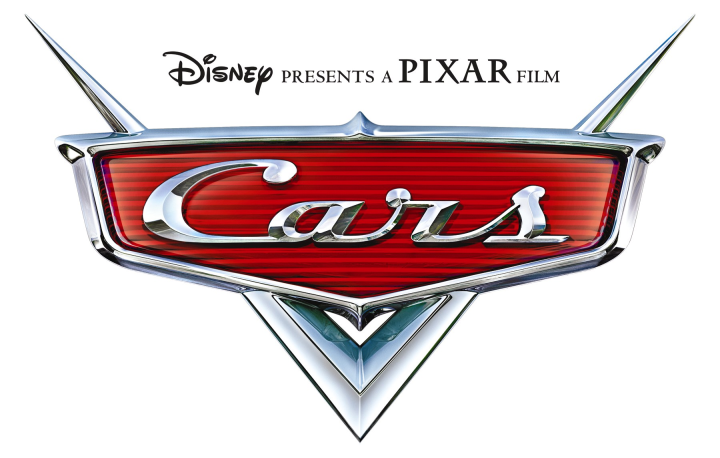 How to Create a Maze Probe
Go to Intervention Central’s Maze Passage Generator
Enter your Passage
http://www.interventioncentral.org/teacher-resources/test-of-reading-comprehension
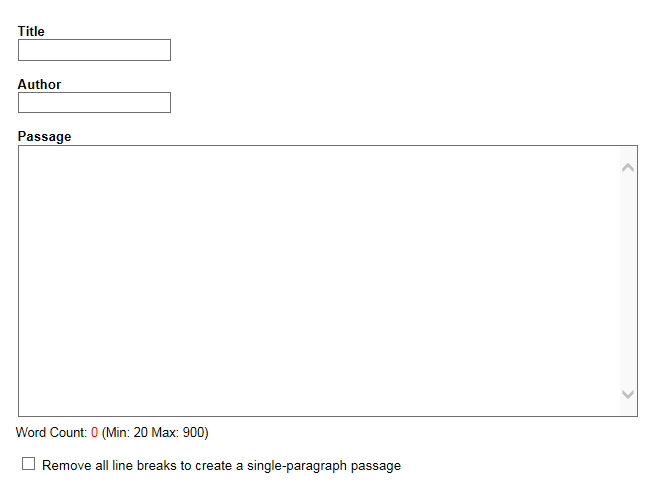 Three Steps

Distractor Source
Sources for Readability
Download Student Copy
Computer-Generated Distractors
Students’ Copy

He’s done. He must have finished it while (we, funny, space) were sleeping. Good riddance. He’s gone? (enthusiastic, Well, excuse), we wouldn’t, want him to miss (enter, group, that) race of his. Oh, dude, are (you, taste, gotten) crying? No! I’m happy! I don’t (infamous, have, awake) to watch him every second of (rice, the, fluffy) day anymore! I’m glad he’s gone! (mute, What’s, won) wrong with Red? Oh, he’s just (sad, afraid, brick) because you left town and went (fresh, to, steel) your big race to win the (speak, Piston, broken) Cup that you’ve always dreamed about (your, became, educate) whole life and get that big (old, blush, bought) sponsor and that fancy helicopter you (were, inquisitively, introduce) talking about. Wait a minue! I (learned, skirt, knew) you wouldn’t leave without saying goodbye. (What, Tendency, Secretary) are you doing here? You’re gonna (that, flag, miss) your race. Don’t worry. I’ll give (eerie, you, steep) a police escort, and we’ll make (up, wing, follow) time. Thank you, Sheriff. But you (rapidly, person, know) I can’t go just yet. Well, (rhythm, why, safe) not? I’m  not sure these tires (gun, distance, can) get me to California. Yeah, does (anybody, oil, grip) know what time Luigi’s opens? I (can’t, mourn, medium) believe it! Four new tires! Would (you, know, petite) look at that! Our first customer (button, strange, in) years! I am filled with tears (sheep, of, kept) ecstasy, for this is the most (glorious, invention, root) day of my life! All right, (Luigi, island, huge), give me the best set of (blackwalls, quick, breezy) you’ve got.
Personally-Generated Distractors
Cars-Close Caption – Scene Selection 41:19-42:16

Let me get this straight. I can go when this road (is, has, will) done. That’s the deal, right? That’s what (we, they, them) done did said. Ok. Outta my (house, bus, way). I got a road to finish. He’s (starting, done, sick). Done. Uh-huh. It’s only been an (hour, 6 months, year). Ah, I’m done. Look, I’m (starting, over, finished). Say thanks, and I’ll be on (your, my, someone) way. That’s all you gotta say. Whee-hoo! (We, I, Them) am the first one on the new (train, bus, road). Oh! It rides pretty smooth. It looks (great, simple, awful)! Well, it matches the rest of the (road, town, country). Who do you think you are? Look, (Doc, Sally, Mater) said when I finish, I could (stay, go, swim). That was the deal. The deal was you (wreck, fix, drive) the road, not make it worse. Now, (scrape, piece, jump) it off and start over again. Hey, (walk, look, cry) grandpa, I’m not a bulldozer. I’m a (balloon, racecar, lamp). Oh-ho-ho-ho! Is that (right, wrong, silly)? Then why don’t we just have a (colorful, little, square) race? Me and you. What? Me (then, later, and) you. That a joke? If you (swim, walk, win), you go and I fix the (computer, chair, road). If I win, you do the (hamburger, road, table) my way. Doc, what are you (going, doing, sleeping)? I don’t mean to be rude here (Sally, Mater, Doc), but you probably go zero to (one, sixty, backwards) in, like, what? Three-point-five (times, clocks, years)? Then I reckon you ain’t got (everything, apple, nothing) to worry about. You know what, old (dog, chair, timer)? That’s a wonderful idea. Let’s race!
Creating a Reading ProfileControlling for Interest Area, Vocabulary & Background Knowledge
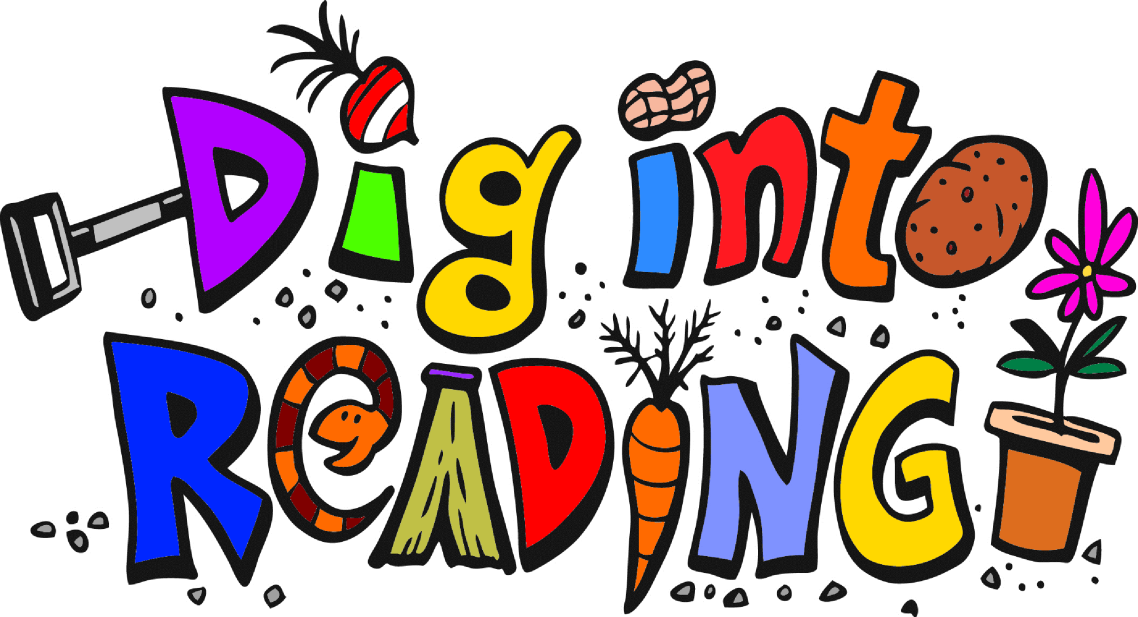 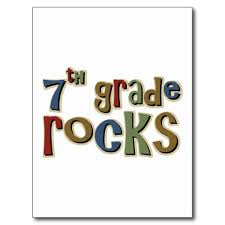 Example:  History
Designed for a 7th grade student who demonstrated reading skills but not performing at proficiency on state or district reading assessments. 
Concerns he was not reading at “grade level”
Reports indicated reading skills were highly variable and dependent on:
interest level in the text
understanding of vocabulary
level of engagement on any particular day.  
The profile data was designed to determine the student’s reading level across interest and vocabulary, understanding the output challenges of individuals with Autism Spectrum Disorder (ASD).
Reading Profile Example
Student Information
Understanding Reading and ASD
Phonemic awareness and phonics skills require adequate auditory processing skills. Most students with ASD struggle with auditory processing (brain’s ability to recognize and interpret sounds). (Henry, K.A., 2010)
Difficulties in reading comprehension for students with ASD are strongly linked to receptive and receptive language comprehension deficits, difficulty creating abstract connections, difficulty making predictions and drawing conclusions (executive functioning), limited background knowledge, difficulty with perspective-taking (theory of mind), over-selective attention, too much attention to details or to specific words or phrases rather than the situation or context that gives meaning, lack of reciprocity, and lack of motivation for non-preferred topics. (Carnahan, C. & Williamson, P., 2010 and Iland, E. 2011).
Literacy Strategies: Create print-rich environments, utilize a balanced, meaning – centered literacy approach (e.g. consider interest and motivation, connect to personal experiences, model comprehension processes by thinking aloud (e.g. verbalize the questions a good reader is running in their head when reading for comprehension), build background knowledge, help related content to personal experiences, and start with concrete and literal reading selections like nonfiction that are often easier than fiction. (Carnahan, C. & Williamson, P., 2010 and Iland, E. 2011, Kluth, P., 2013).
MEAP Reading:
Core Reading Assessment
Fall	Spring		Notes & Scoring Scales
Steps to Create a Similar Profile Document
The CORE Reading Assessments
Steps to the CBM Assessments:
Get copy of the full year reading curriculum (ex. science, social studies, lit, etc.)
Segment out student high interest text (e.g. topics or material (i.e. Scholastic)).
Randomly select passages from both the full year and the high interest text.
Type selected passages into the Intervention Central CBM calculator to determine readability:  http://www.interventioncentral.org/curriculum-based-measurement-reading-math-assesment-tests.
Create probes of the selected text for both Oral Reading Fluency (ORF) – 1 minute probes -- and Maze Passages (comprehension) –3 minute probes– 
Assess student periodically over the course of 2-3 weeks using the CBM probes.
For some of the full reading curriculum passages, assess following pre-teaching of vocabulary and concepts (create background knowledge).
Compare results with the CBM norms provided by Hasbrouck & Tindal (2005) or your own state or local norms.
Summarize results and behaviors that may have impacted these results.
Creating a Reading Profile Template
CORE Reading Assessment
The Top 10:Characteristics of ASD that Impact LITERACY
Interrelatedness of CharacteristicsSelection of Top Examples
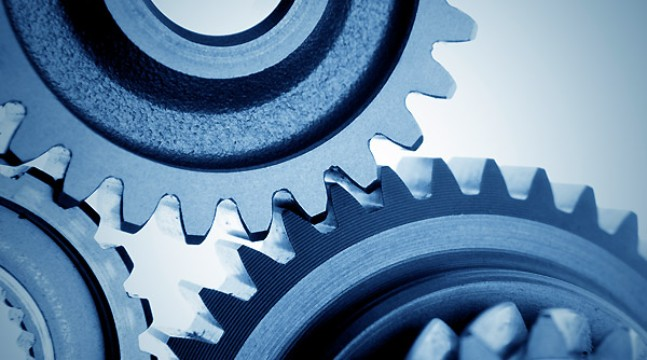 ASD Impact on Literacy ChecklistThe TOP 10
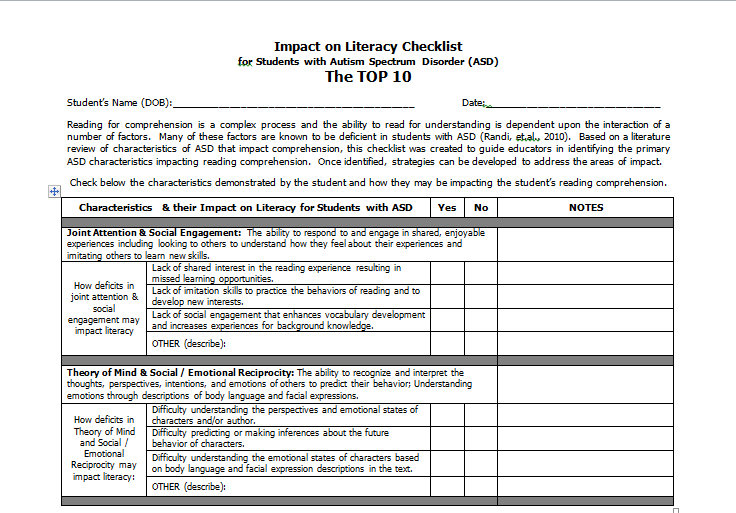 Characteristics of ASD that Impact LiteracyJoint Attention & Social Engagement
Characteristics of ASD that Impact LiteracyTheory of Mind & Social Emotional Reciprocity
Characteristics of ASD that Impact LiteracyCentral Coherence
When asked to tell about the picture, the fourth grader replied, "deer."  Do you see it?
Characteristics of ASD that Impact LiteracyExecutive Function
Characteristics of ASD that Impact LiteracyRestricted Interests and Motivation
Characteristics of ASD that Impact LiteracyPrior Knowledge
Characteristics of ASD that Impact LiteracyLiteral (vs. Abstract) Thinking
Characteristics of ASD that Impact LiteracyPragmatics
Characteristics of ASD that Impact LiteracyLanguage, Communication & Vocabulary
STRATEGIES
Next Steps
Use Profile and give feedback

Use of the checklist and get feedback
Understanding of the areas (i.e. characteristics)
Ease of use of the tool
Covers all or most relevant areas
Ideas for improvement

Match strategies to Characteristics
PRIMARY SOURCES
Barr, Blachowicz, C. Bates, A. Katz, C. Kaufman, B. (2013).  Reading Diagnosis for Teachers:  An Instructional Approach (6th Ed.). Pearson.

Brown, H., Oram-Cardy, J. & Johnson, A. (2013).  A Meta-Analysis of the Reading Comprehension Skills of Individuas on the Autism Spectrum.  Journal of Autism and Developmental Disorders, 43, 932-955.

Carnahan, C. & Williamson, P. (Eds) (2010). Quality Literacy Instruction for Students with Autism Spectrum Disorders.  AAPC.

Carnahan, C. Williamson, P. & Haydon, T. (2009).  Matching Literacy Profiles with Instruction for Students on the Spectrum:  Making Reading Instruction Meaningful.  Beyond Behavior, 19, 10-16. 

Consortium on Reading Exellence (2008).  Assessing Reading:  Multiple Measures.  Arena Press.

Honig, B. Diamond, L. & Gutlohn. L, (2013). Teaching Reading Sourcebook.  Arena Press.

Iland, E. (2011).  Drawing a Blank:  Improving Comprehension for Readings of the Autism Spectrum.  AAPC
PRIMARY SOURCES
Intervention Central (2015)  Curriculum-Based Measurement Warehouse.
http://www.interventioncentral.org/curriculum-based-measurement-reading-math-assesment-tests.

Johnson, K. & Street, E. (2013).  Response to Intervention and Precision Teaching:  Creating Synergy in the Classroom.  Guildford Press.

Kluth, P. & Chandler-Olcott, K. (2008). A Land We Can Share: Teaching Literacy to Students with Autism. Brooks.

Knight, V. & Sartini, E. (2015).  A Comprehensive Literature Review of Comprehension Strategies in Core Content Areas for Students with Autism Spectrum Disorder.  Journal of Autism and Developmental Disabilities, 45, 1213-1229.

Randi, J, Newman, T. & Grigorenko, E. (2010).  Teaching Children with Autism to Read for Meaning:  Challenges and Possibilities.  Journal of Autism and Developmental Disorders, 40(7), 890-902.

University of Oregon Center on Teaching and Learning (2015). U/O DIBELS Data System. https://dibels.uoregon.edu/ .